Properties of Aquifers
Aquifer
An aquifer is a wet underground layer of water-bearing permeable rock or unconsolidated materials from which groundwater can be usefully extracted using a water well.
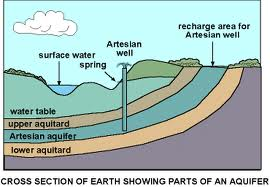 Useful Definitions
Confining Layer – geologic unit with little or no intrinsic permeability
Aquifuge – Absolutely impermeable unit that will not transfer water
Aquitard – a layer of low permeability that can store ground water and transmit it slowly from one aquifer to another
Unconfined/Confined Aquifer – an aquifer without/with a confining layer on top.
Leaky Confined Aquifer – a confined aquifer with an aquitard as one of its boundaries
Perched Aquifer – a layer of saturated water that forms due to accumulation above an impermeable lens (e.g. clay)
Water Table – depth where the soil becomes completely saturated
Topics
Aquifers are essentially porous media and so the properties relate to the properties of porous media:
Porosity
Grain Size Distribution
Specific Yield
Hydraulic Conductivity and Permeability
Compressibility
Porosity
Porosity is the ratio of the volume of voids to the total volume


0<n<1, although sometimes we express it as a percentage by multiplying by 100
Question: How would you measure this?
What does porosity depend on
Packing
Cubic Packing – Calculate the porosity….
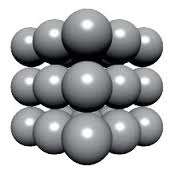 What does porosity depend on
Packing – what is we switch it up
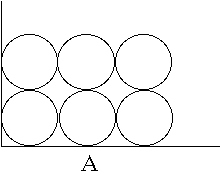 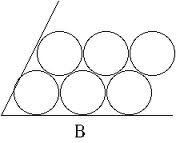 VS.
Cubic      vs      Hexagonal    vs    Rhombohedral

(47.65%)           (39.5%)             (25.95%)
Hexagonal Packing
Shift All Spheres on top layer one radius to the right
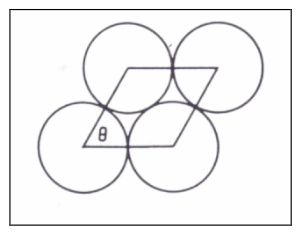 Rhombohedral-Packed Spheres
Shift All Spheres on top layer one radius to the right and the shift forward one radius also
Estimation of porosity accounting to this model:
Key Central Point
Porosity does not depend on the diameter of your grains!!!
Heterogeneous Particle Sizes
Size and Shape of Grains makes a difference
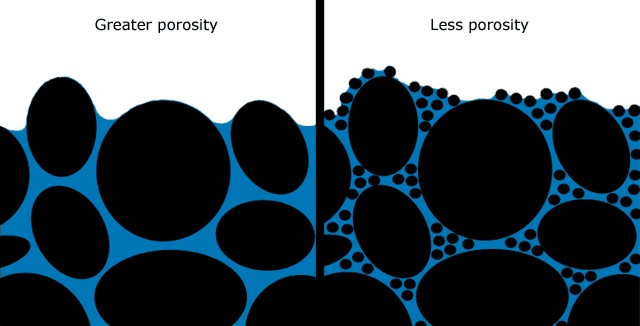 Example
Porous medium blended with three types of sediment fractions:
Fine pebble gravel 
     with porosity (pebble=0,30)
Sand (sand=0,38)
Fine sand (f.sand=0,33)
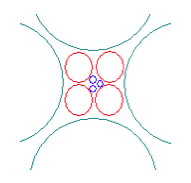 Classification of Sediments
Engineering ASTM D2488 (Amer. Soc Testing Materials)
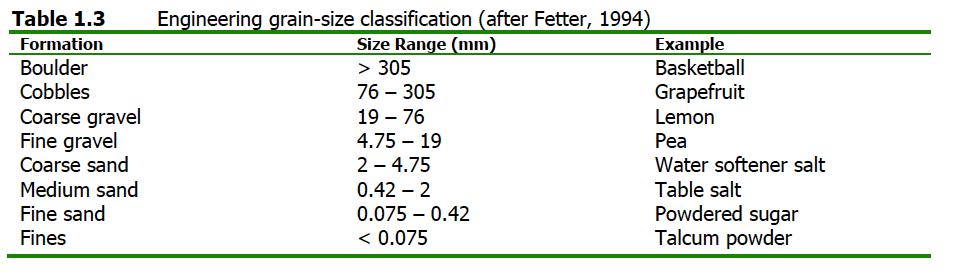 Typical Porosity Ranges
Grain Size Distribution
Very few materials have uniform grain sizes.
In order to measure the distribution of grains successively sieve materials through sieves of different size and build grain size distribution
Metrics – d10 and d60 (ten and sixty percentile diameters)
CU=d60/d10 – coeff of uniformity
CU<4 well sorted
CU>6 poorly sorted
d10 is called effective grain size
Typical GSD
GSD of silty fine to medium sand – What is CU
Typical GSD
GSD of fine sand – What is CU
Specific Yield
Specific yield (Sy) is the ratio of the volume of water that drains from a saturated rock owing to the attraction of gravity to the total volume of the saturated aquifer. 
Specific retention (Sr) is the rest of the water that is retained

Question: You have two materials with cubic packing; one is made up of small spheres, the other of larger ones; which has the larger specific retention? Think about the physics of what is retaining the water?
Typical Specific Yields
Hydraulic Conductivity
Henry Darcy – the father of groundwater hydrology
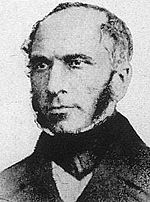 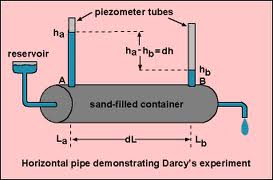 Hydraulic Conductivity
Measure flowrate Q to estimate specific discharge (velocity)
q=Q/Area
Observations
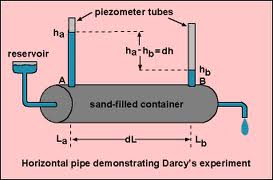 Darcy’s Law
Why does this minus sign exist?

Head drops with distance, which means that dh/dx is negative, but q should be positive
Hydraulic Conductivity
Hydraulic Conductivity depends on both the 
fluid and the porous medium
Further Observations
In a bed of packed beads the flow rate is proportional to the diameter squared

The flow rate is proportional to the specific weight of the fluid

The flow rate is inversely proportional to the viscosity of the fluid
Therefore
Property of the porous medium
only called intrinsic permeability

Denoted ki with units m2 (or Darcy’s)

1 Darcy=1x10-8cm2
What drives the flow
Property of the fluid only
C here is a constant with no dimensions
Typical Hydraulic Conductivities (for water)
Hazen Formula for Hydraulic Conductivity
Recall from our classification of soils
Effective diameter d10
Hazen proposed that hydraulic conductivity is given by

    		K=C (d10)2

This is for water!!!!
C – shape factor (see adjacent table)
d10 in cm
K is given in cm/s
C shape factor
Very fine sand:  C=40-80
Fine sand:  C=40-80
Medium sand:  C=80-120
Coarse sand:  C=80-120(poorly sorted)
Coarse sand:  C=120-50(well sorted, clean)
This formula is potentially confusing as it looks like permeability, but is hydraulic conductivity – C has units….
How to Measure Permeability
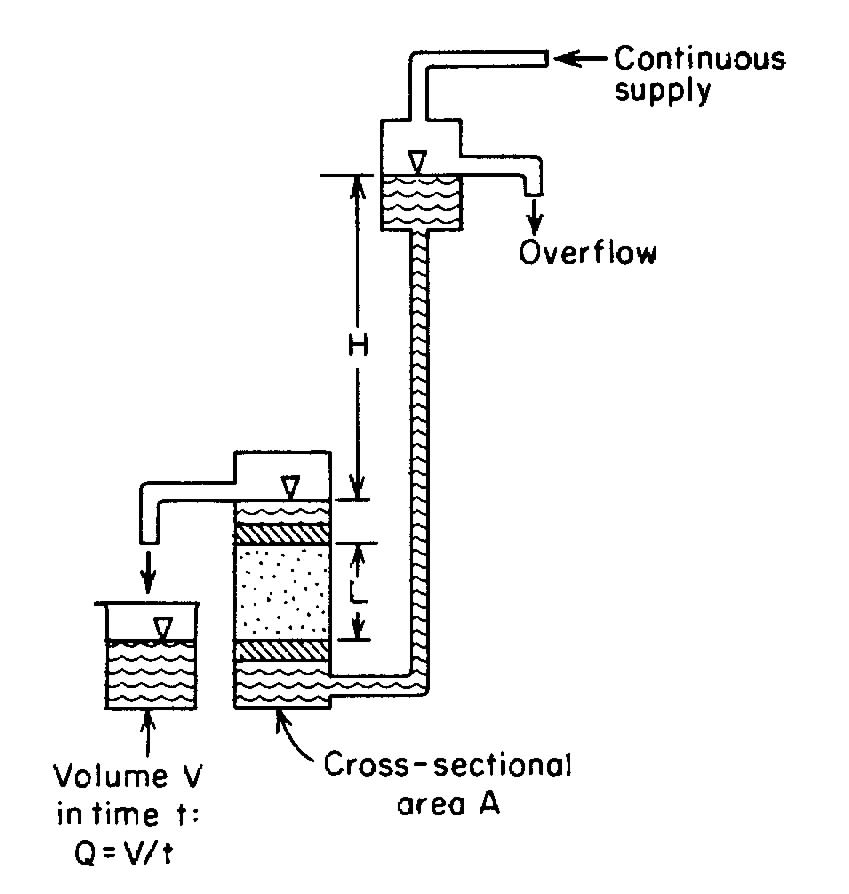 Measure Volume V over time t

Hydraulic Conductivity is given by
Falling Head Permeameter
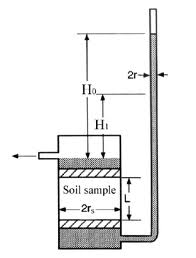 Volume flow rate in tube is same as in soil sample
Solving this differential equation and rearranging
Transmissivity
We like to think about groundwater in 2-dimensions (like a map).

Therefore we like to define the permeability over the depth of the aquifer (depth b)

Tranmissivity
				T=bK
Heterogeneity
Effective Hydraulic Conductivity – We like to replace heterogeneous blocks with analogous homogeneous ones




Replace with


Are they the same for the two – how would you do it?
K1
K2
K1
VS.
K2
Keff
Heterogeneity
Effective Hydraulic Conductivity – We like to replace heterogeneous blocks with analogous homogeneous ones
K1
K2
K1
K2
Keff
Keff
More Generally
N parallel layers, each with conductivity Ki  of thickness bi
N perpendicular to flow layers, each with conductivity Ki  of thickness bi
K1
K1
K2
K3
K4
K2
K3
KN
Anisotropy
VS.
We therefore usually define a horizontal and vertical hydraulic conductivity

Kh and Kv


Coefficient of Anisotropy Kv/Kh   - typically less than 1
Formally
Darcy’s Law


where
q is a vector

K is a symmetric tensor (matrix) Kxy=Kyx

      is a vector
Sample Problem
You are provided with the following tensor for the hydraulic conductivity and the following hydraulic gradient.  Determine the magnitude and direction of the resulting Darcy velocity. Units on the conductivity tensor are meters/second.  Provide the final magnitude in meter per year.

 

dh/dx = 0.0013
dh/dy = -0.0021
Hydraulic Gradient and Potentiometric Surface
3 well setup
Draw lines connecting wells
Note elevation at each well
Map distances between wells
Note difference in elevations
Find distance for unit head drop between wells
Mark even increments
Repeat for all well pairs
Create Contour Lines
Gradient normal to these lines
Hydraulic Gradient and Potentiometric Surface
Right Angled Triangle
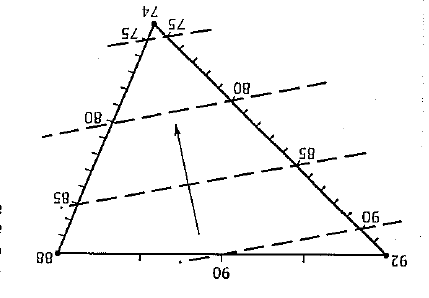